PyXNAT
PyXNAT 101 : Introduction to pyxnat.
David J. Just
‹#›
Agenda
What is pyXNAT
Connecting to a server
Accessing Objects
Creating Objects
Reading/Writing attributes
Uploading/Downloading Files
‹#›
What is pyXNAT
PyXNAT is a python interface to XNAT’s REST API
Simplifys writing data interactions with xnat by giving you a local programmable interface to XNAT’s data. 
Supplies methods of searching, object access, and file upload/download.

Getting started: http://pythonhosted.org/pyxnat/
‹#›
Connecting to XNAT
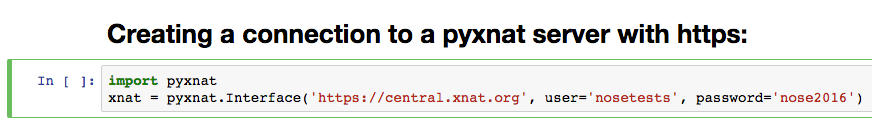 ‹#›
Accessing an Object:
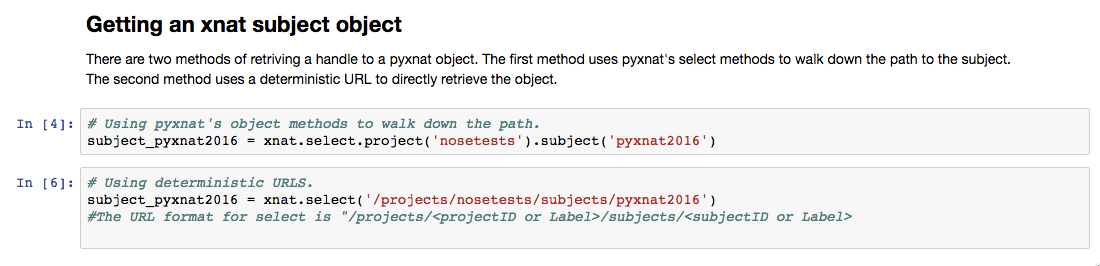 ‹#›
Accessing objects : Paths.
XNAT Paths are deterministic.  It is possible to generate the valid path to any object by knowing it’s label and it’s parents labels.  If you want a list of all objects at any given level, leave off the last label.

/projects  :  list of all projects.
/projects/myproject : handle to project <myproject>
/projects/myproject/subjects/mysubject/experiments/theExperiment/scans/scanOne   
This is a direct reference to scan with label “scanOne” under experiment “theExperiment” subject “mysubject” and project “myProject”
‹#›
Creating Objects
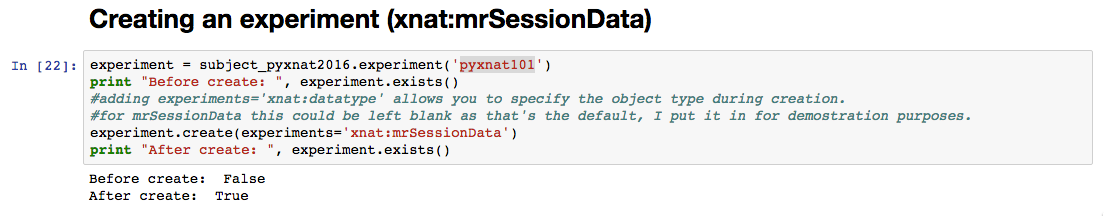 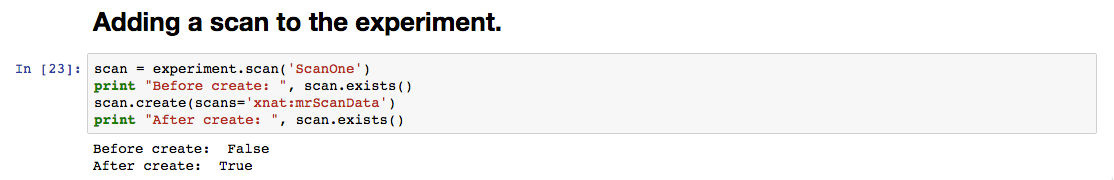 ‹#›
Setting Attributes
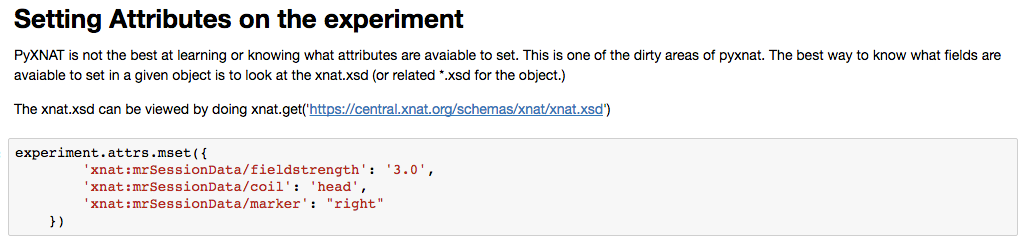 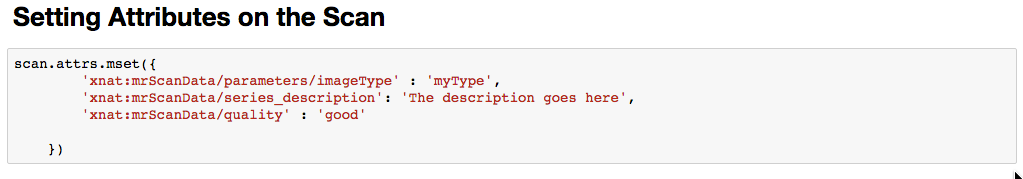 ‹#›
Getting Attributes
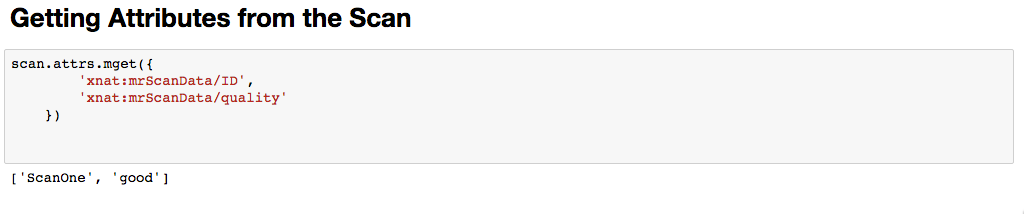 ‹#›
Uploading Files (DICOM)
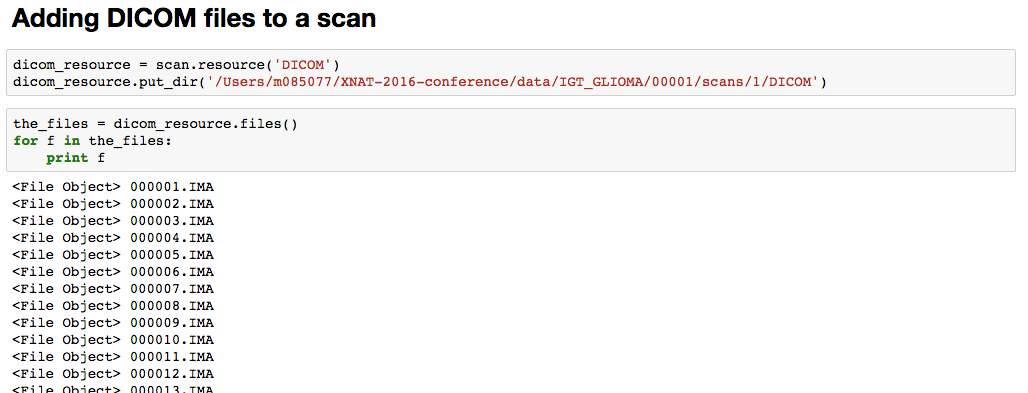 ‹#›
Uploading Files (DICOM)
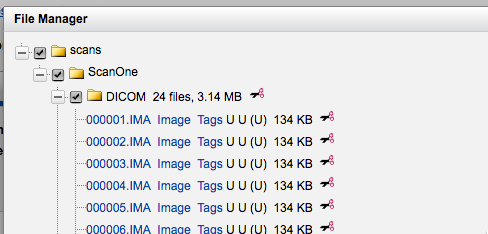 ‹#›
Uploading files (Not DICOM)
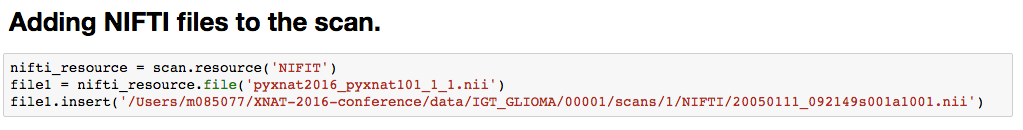 PyXNAT is not limited to dicom files.  You can upload any type of file you want to any resource you want.
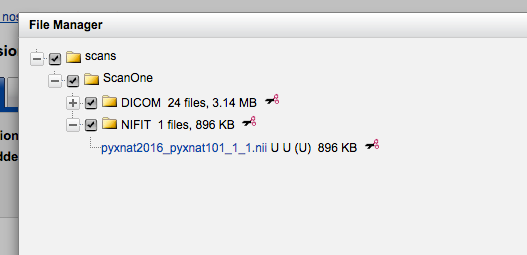 ‹#›
Downloading a File
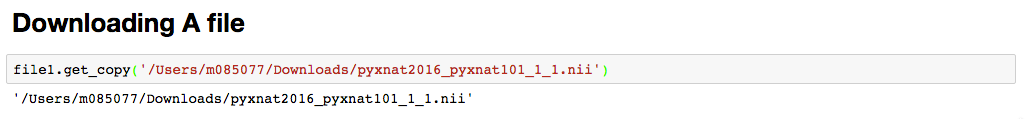 Get_copy pulls a copy of the file off of xnat and saves it to the full path specified.  When using get_copy it is required to specify the file name along with the path.
‹#›
Downloading a whole resource
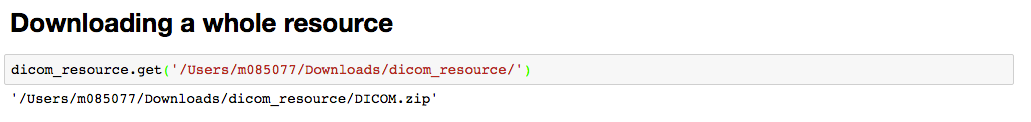 When downloading a whole resource it downloads as a zip file by default.  The path that you give must exist before calling get. 
You can specify ‘extract=true’ if you want pyxnat to extract the zip file for you.  
If left as a zip, the zip will contain the same data structure format as the resource did on XNAT.
‹#›